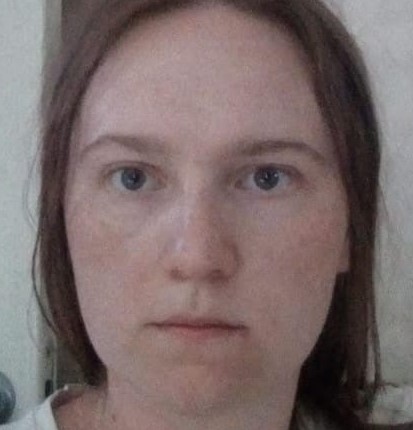 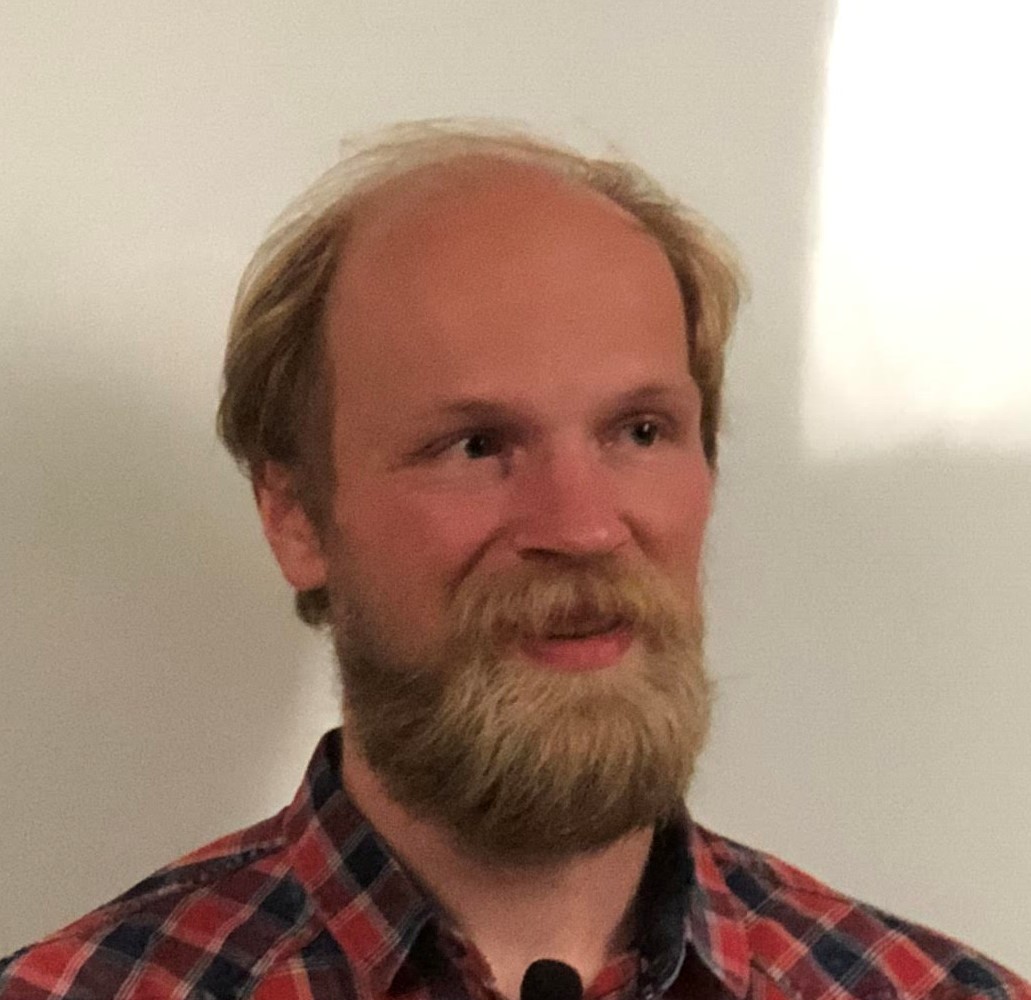 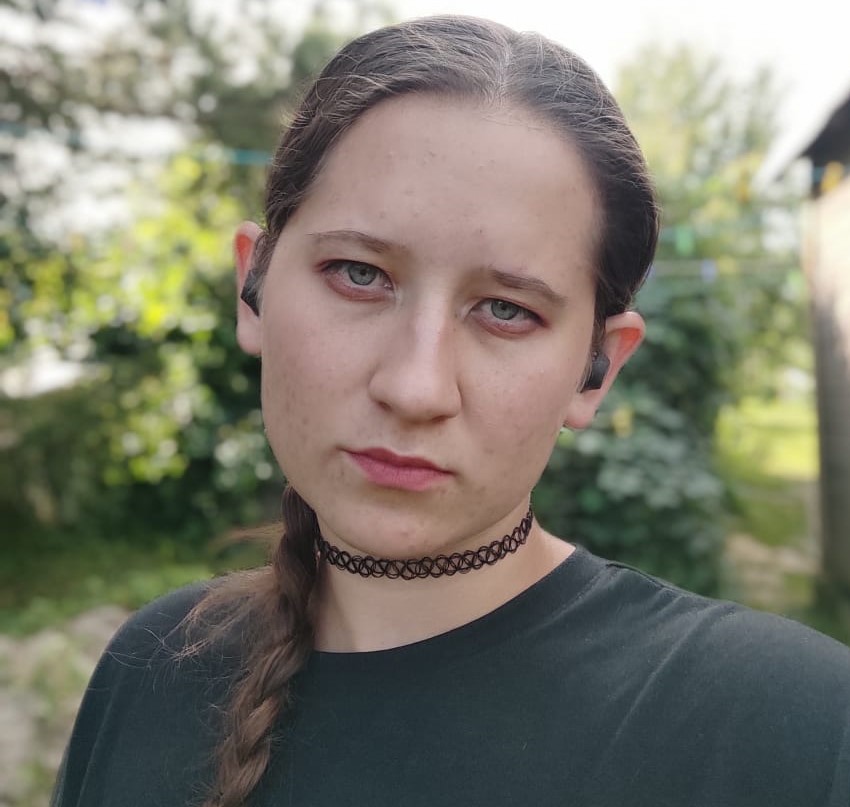 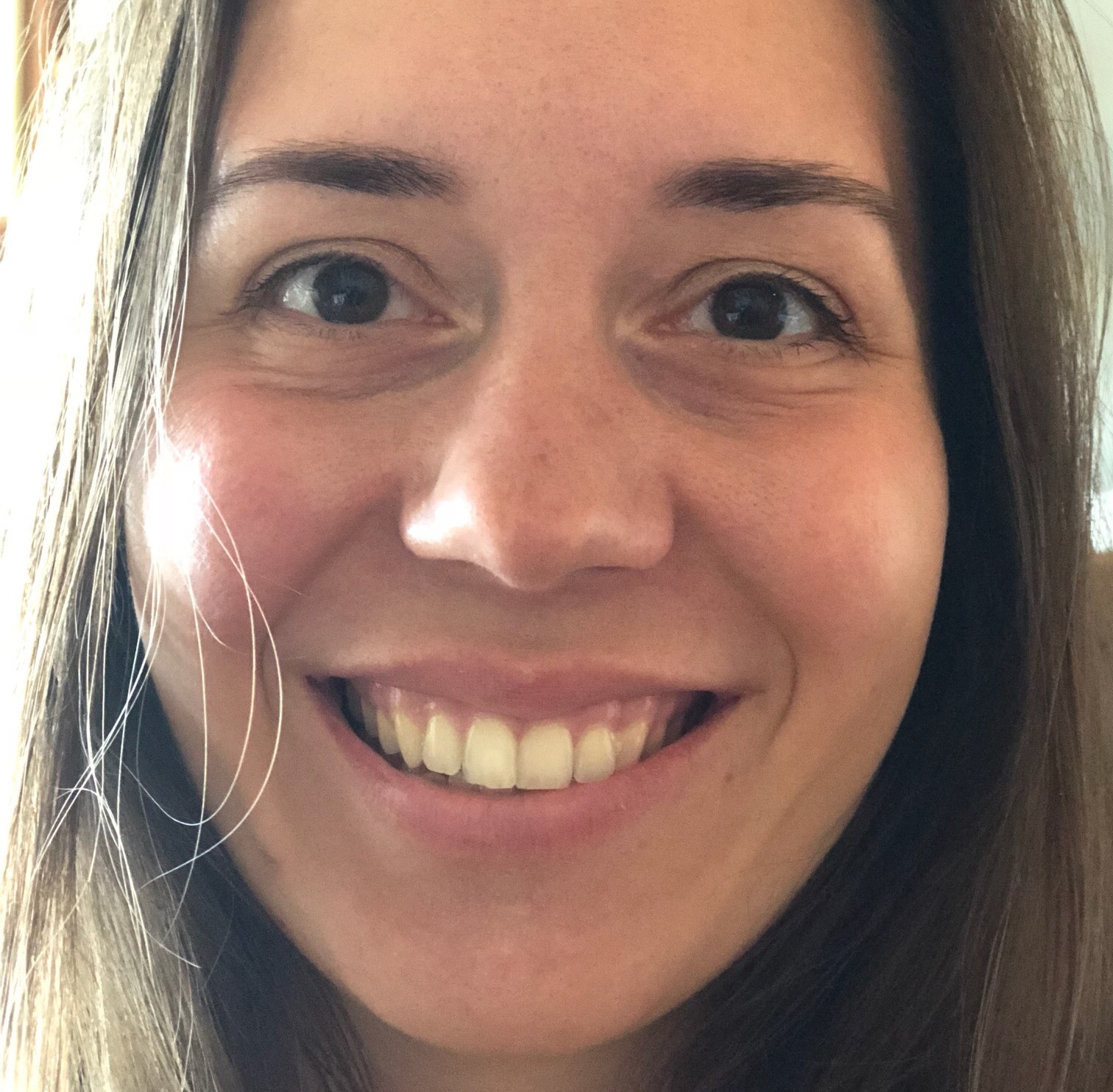 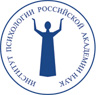 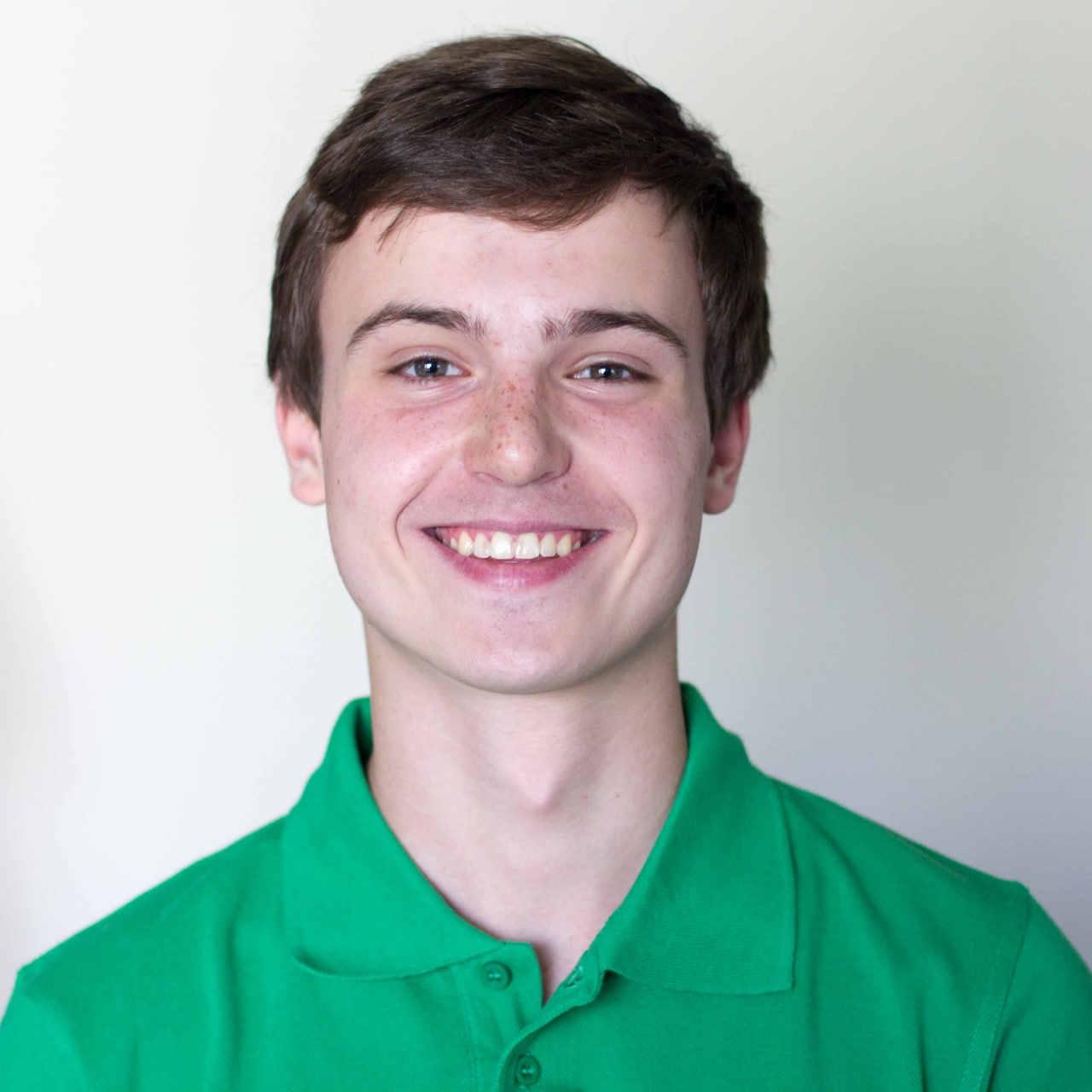 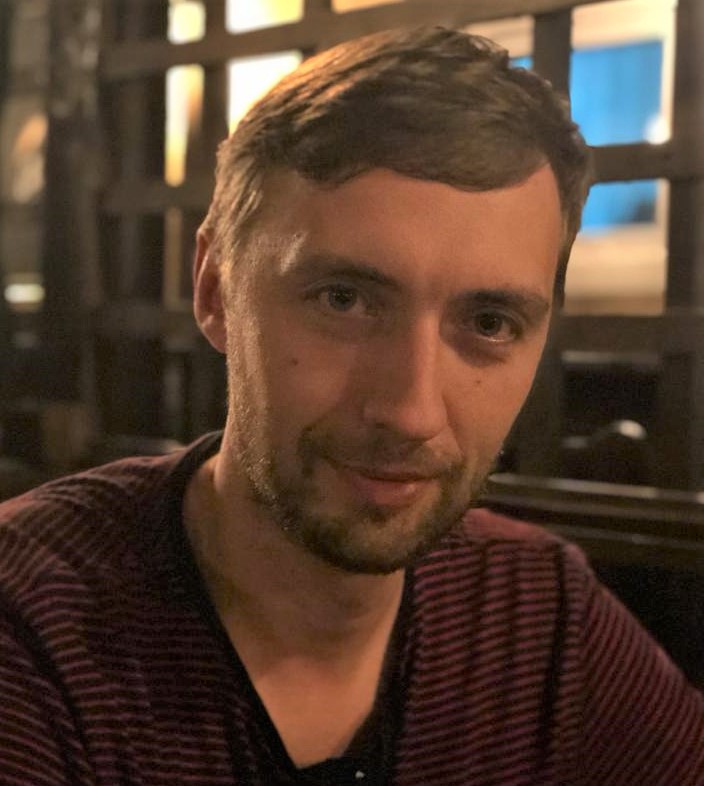 Конструирование образовательных траекторий: перенос по аналогии и Модель радиуса действий.
Грант РФФИ №19-29-14115

Докладчик Дятлова Ольга Вадимовна
научный сотрудник ИП РАН
Проблема
Модель Радиуса действия
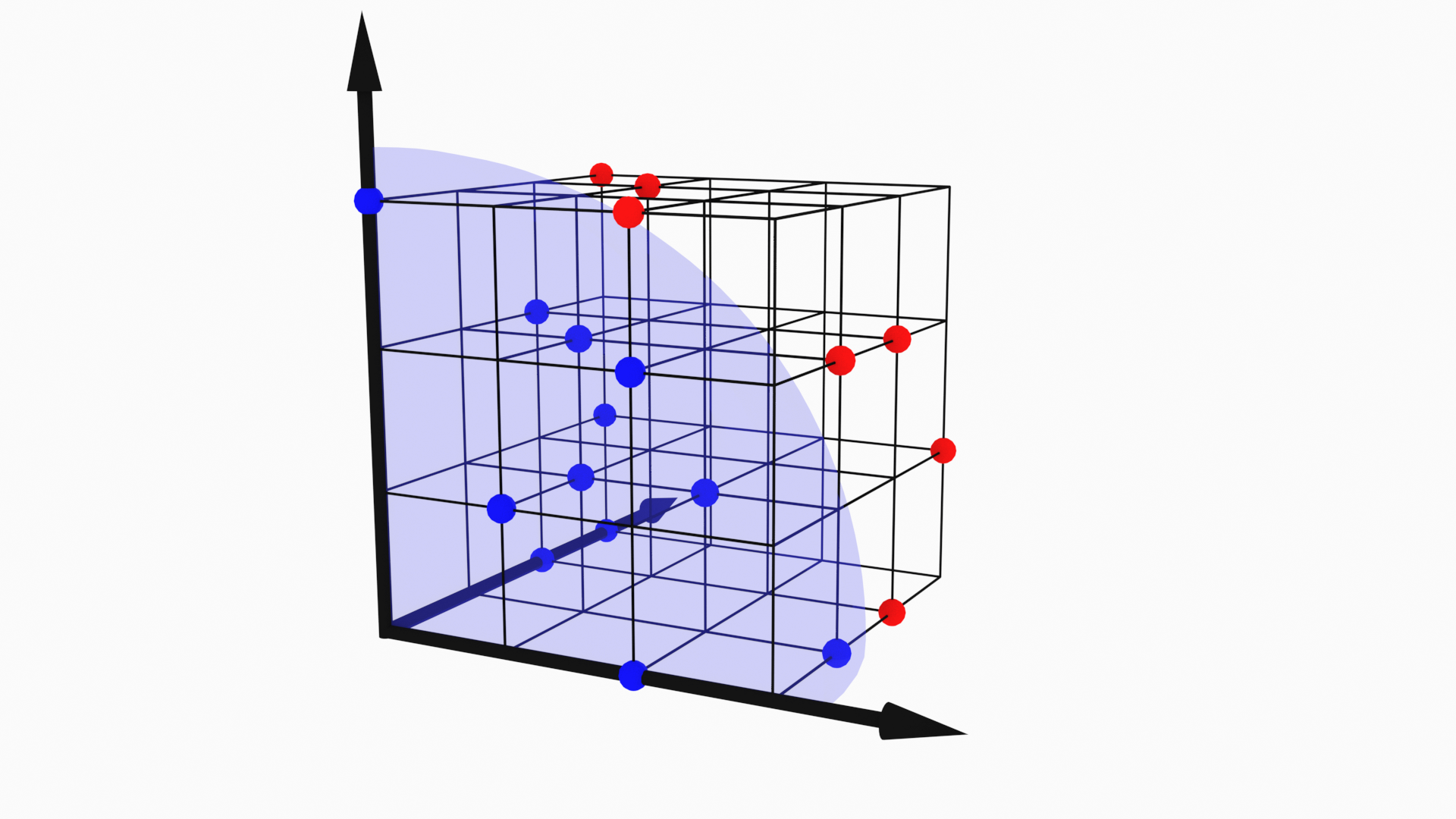 Образование
Дистанционный формат
Школьники
Вычислительная модель
Следующий шаг развития

Задача: прогнозировать какие задания субъект может выполнить после Обучения, если структура задач включает в себя параметры действий субъекта
Определение
Перенос – феномен, когда опыт, приобретенный в ситуации А влияет на опыт в ситуации В (в широком смысле)

				

Разные исследования делают разные акценты:
АВ 	– сходство задач, функциональных отношений между ними -> граф решения 
F – генерализация (generalization learning), общий принцип, общий механизм 
	     – возможности/ограничения для разрешения конфликта (готовность к переносу, влияние внешних процедур: прайминг, подсказки, тренировка и пр.)
            – реорганизация знаний, ассимиляция и аккомодация
F:
А
B
Литература
Carraher, Schliemann, 2002, The transfer dilemma
Lobato, 2006, Alternative Perspectives on the Transfer of Learning: History, Issues, and Challenges for Future Research
Lave, 1988, Cognition in practice: Mind, mathematics, and culture in everyday life
Lyn D.English, 1997, Mathematical reasoning. Analogies, metaphors and images. 
Александров И.О., 2006,  Формирование структуры индивидуального знания
Спиридонов, Логинов, 2017, Феномен переноса в решении мыслительных задач
Helden, Shvarts (в печати),  Embodied transfer in mathematics learning: recognizing a unit circle as sine-graph-builder and anticipating a sine-graph-movement
Эксперименты
Эксперимент 1 (Пилот)
Цель - исследовать качественно какие действия субъекта сопровождают решения какого уровня переноса (в смысле кол-ва верно решенных задач)
Выборка: 8 не-экспертов (студенты-психологи, ЕГЭ по профильной математике 70-85 баллов), 2 эксперта (мехмат, репетиторы по школьной математике)
Тема: решение неравенств Методом интервалов

Эксперимент 2 (Исследование на школьниках)
Цель - исследовать возможность прогнозирования успешности научения (в смысле верно решенных задач) по формальным цифровым следам
Выборка: 41 человек, школьники, 9 класс (23 – маткласс, 18 – обычный)
LMS Moodle, платформа Университет 20.35, https://moodle.2035.university/
Тема: решение Квадратичных неравенств
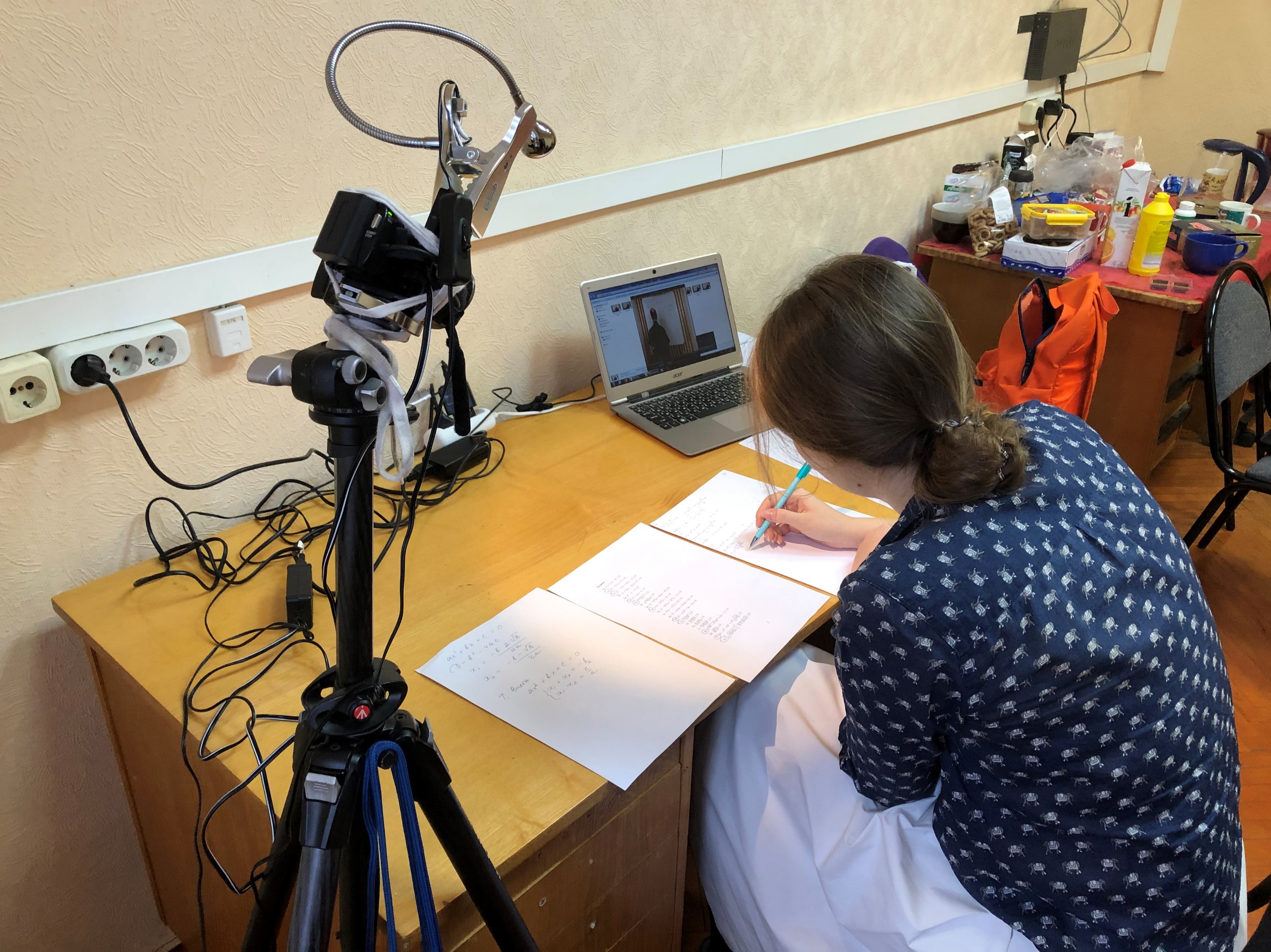 Пилот
Тема «Метод интервалов»
Перенос положительный: 
Применены полученные на этапе Обучения знания (какие действия)
Верно решена задача (охват верно решенных)
За ограниченное время (2 часа)
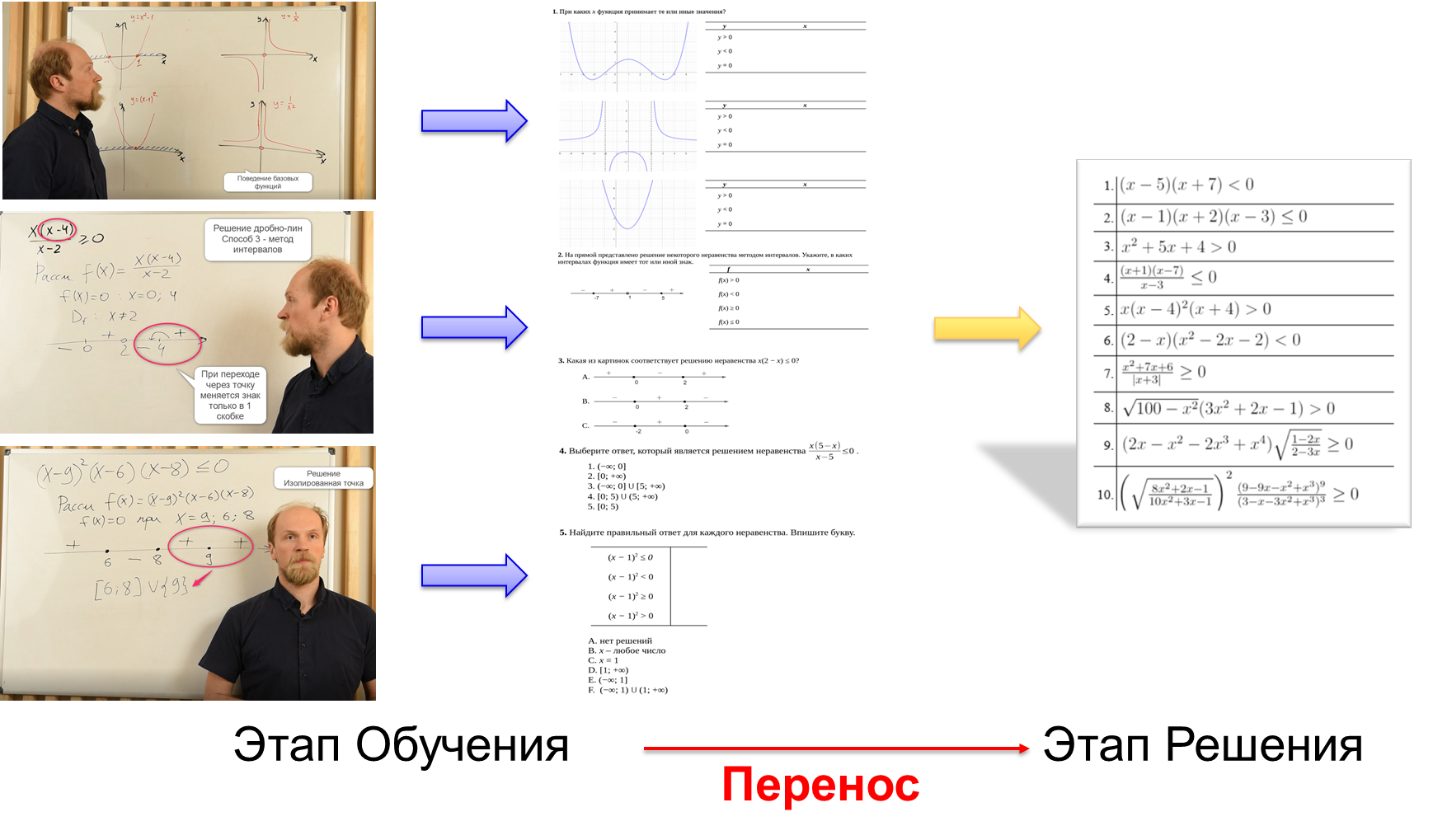 Основные выводы по пилоту. Что считать успешным научением ?
Правильность выполнения заданий 
В большей степени связана не с типом способа решения, а с владением этим способом.
Плохой критерий успешности научения – способные ученики применяют «продвинутые» способы решения, но недостаточно ими владеют и делают ошибки, в то время как другие решают «по алгоритму» и ошибок не делают.
Уровень применения полученных на этапе Обучения знаний
Может отрицательно коррелировать с правильностью выполнения заданий (вышеуказанный пример)
Показатель организации и использования полученных знания в системе знаний
Сопровождающие «фоновые» действия присутствуют в опыте успешных решателей.
свидетельствуют об интеграции и координации опыта (по Бернштейну)
не являются частью способа решения
не актуализируются целенаправленно на этапе Обучения
Успешный решатель связывает полученные знания с прошлыми для решения задачи (независимо от правильности применения) (интеграция), и избирательно применяет показанный учителем способ решения задачи (координация). Применяет не только то, что было показано на Обучении и делает это не «по шаблону». Хотя это необязательно.
Исследование на школьниках
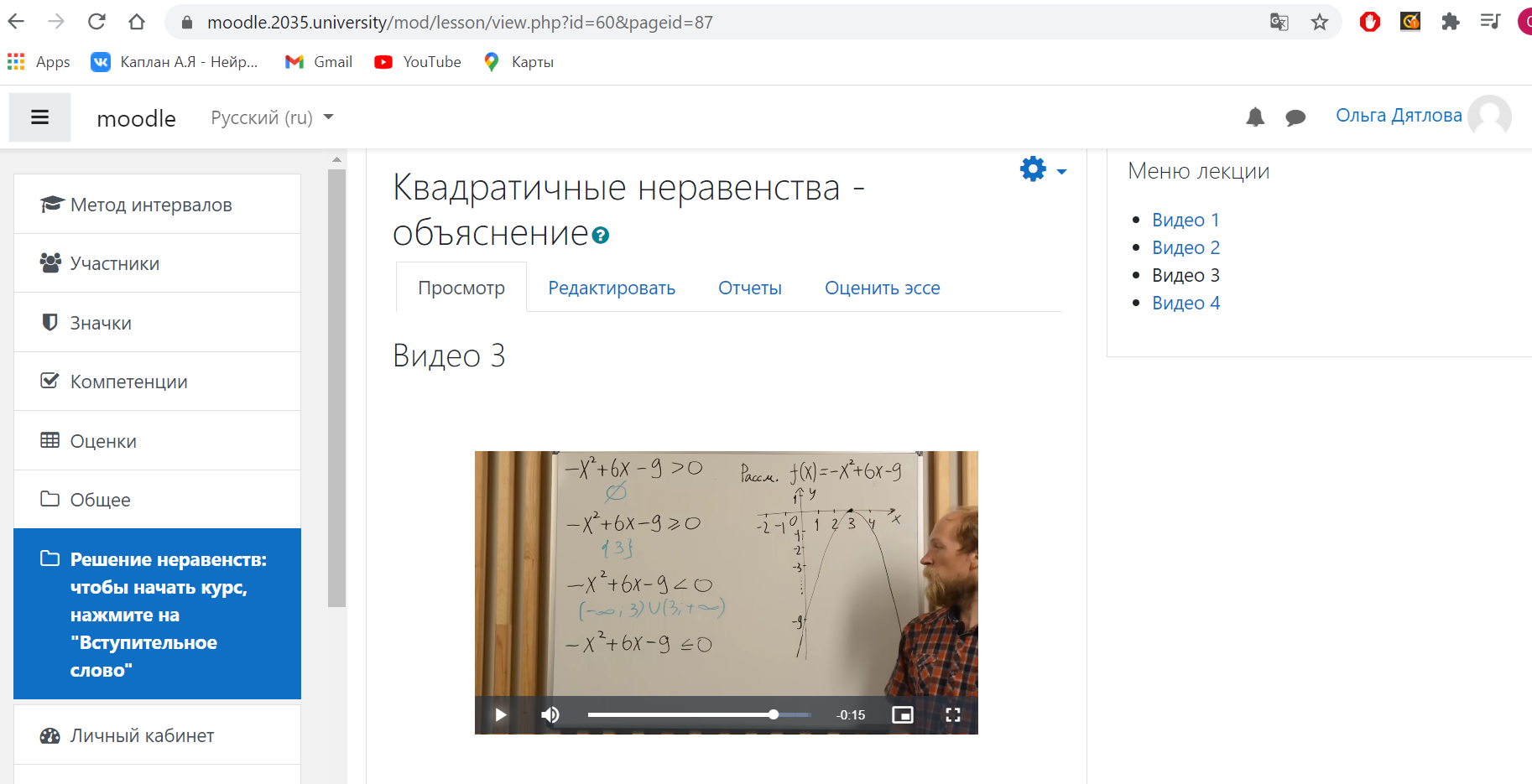 Задачи аналогичные
Параметры
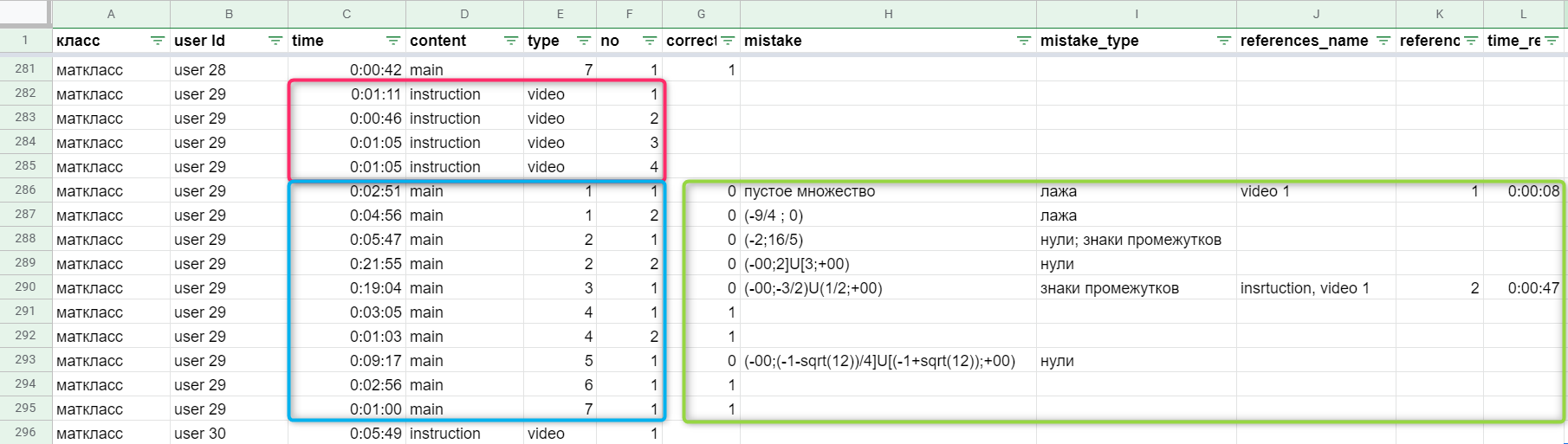 Основные выводы по исследованию на школьниках
Правильность выполнения заданий нельзя предсказать по формальным цифровым следам. 
Не коррелирует 
с временем решения, временем просмотра обучающих видео
Типами, количеством ошибок (отражают уровень применения полученных на Обучении знаний)
Обращениями к обучающим материалам во время решения задач (типам, количеством, временем просмотра)
По методу главных компонент не делиться на 2 класса
Надо искать новые классификации Типов ошибок
Искать возможности измерения Показателя организации полученных знаний 
В аналогичных задачах одни и те же ошибки могут повторяться. Если задача решена верно, не значит, что в след раз не будет ошибки. Если совершаются ошибки, не значит, что тема не усвоена.
По-видимому существует порог: какого уровня «недопереноса» достаточно для перехода к следующему шагу развития
Что мы хотим считать успешностью научения ?
Вектор переноса научения

Сможет ли решить задачи ?		Правильность выполнения			
Что умеет применять из урока ?	Уровень усвоения Обучения 							Кол-во/тип информации, 									приобретенной на этапе Обучения 	
Умеет ли рассуждать и думать?	Показатель организации 								полученных знаний  								Интеграция-координация-реорганизация 							знаний в системе знаний
Планы на будущие исследования
Давать дополнительные задачи (открытые и обратные)
на понимание приобретенных знаний, а не только на умение их использовать для решения текущих задач. 
Формат задач должен быть разработан для того, чтобы измерять показатель организации полученных знаний. Учесть литературу по способностям, эвристикам и пр. Учесть статьи МЦНМО: адаптировать задачи формата мат кружка к обычным задачам.
Тема: Арифметическая прогрессия
Гипотеза: правильность выполнения контрольных задач связана с показателем организации полученных знаний в большей степени, чем с уровнем применения полученных знаний.
Разработана онлайн система для сбора данных. Доработать интерфейс
Мероприятия по привлечению испытуемых-школьников
Спасибо за внимание!